ΚΑΛΟ ΠΑΣΧΑ
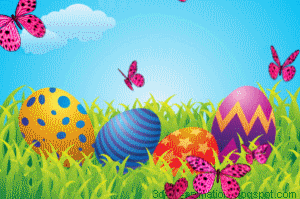 Το Πάσχα
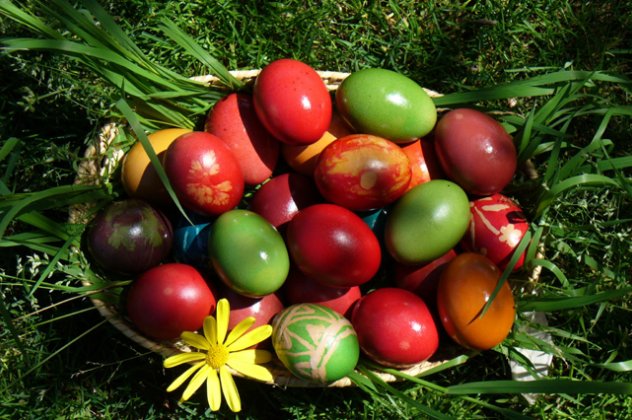 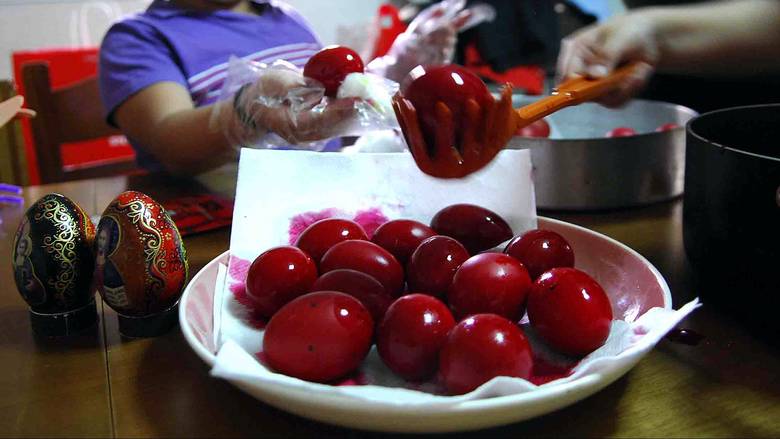 Βάφουμε αβγά
Το Πάσχα
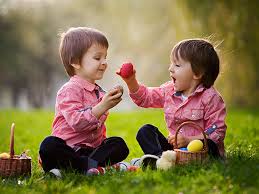 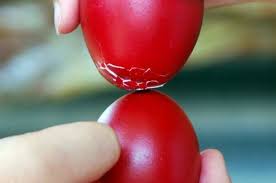 Τσουγκρίζουμε αβγά
Το Πάσχα
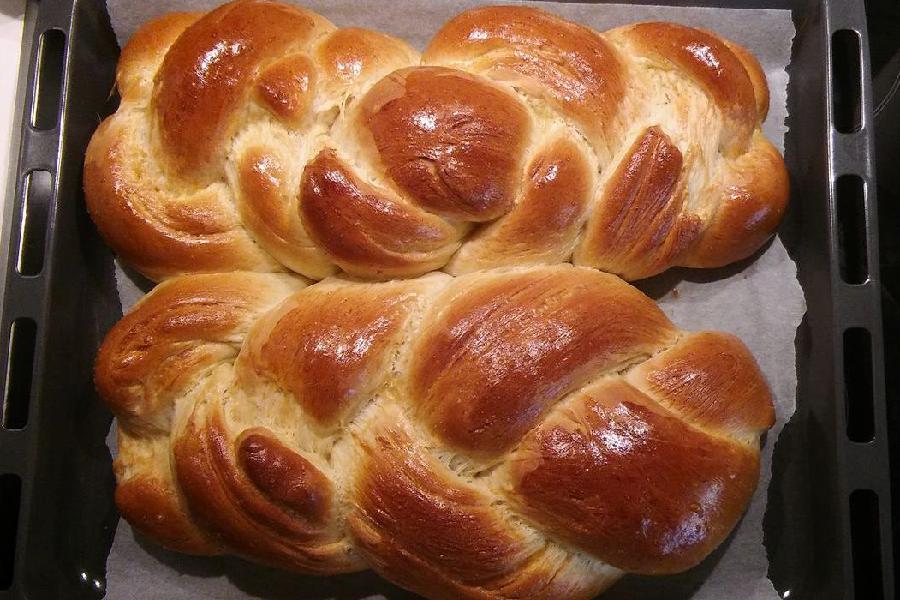 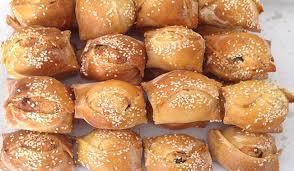 Ψήνουμε φλαούνες και τσουρέκια
Το Πάσχα
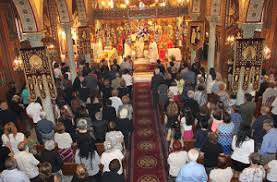 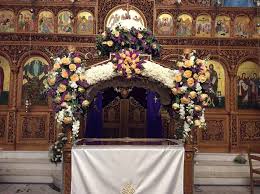 Πηγαίνουμε εκκλησία
Το Πάσχα
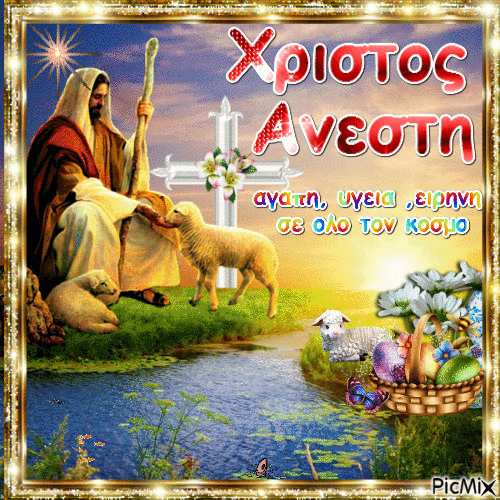 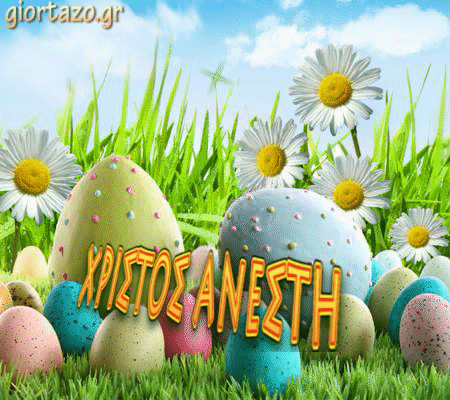 Λέμε ΧΡΙΣΤΟΣ ΑΝΕΣΤΗ
Το Πάσχα
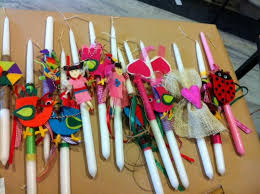 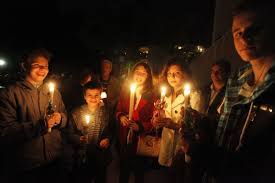 Κρατούμε πασχαλινή λαμπάδα στην Ανάσταση
Ελάτε  να εργαστούμε προσεκτικά! 
Πάτησε το σωστό αστέρι.
Το Πάσχα βάφουμε   ................ .
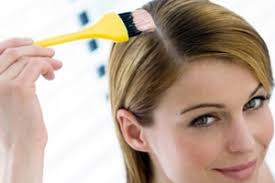 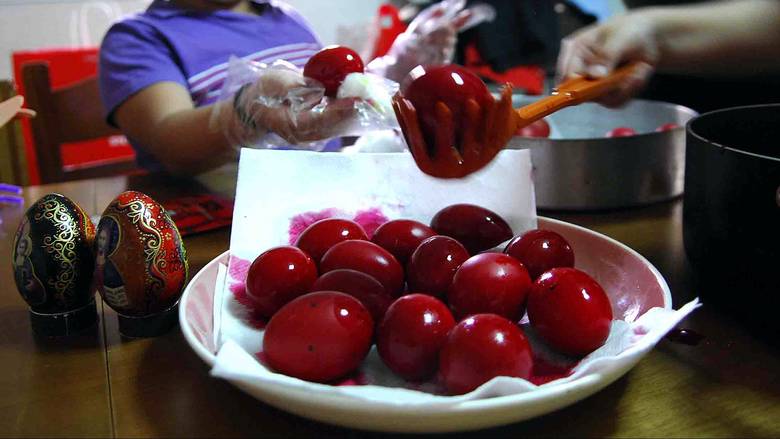 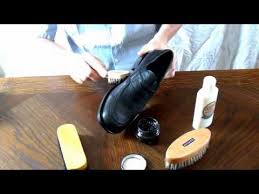 Ελάτε  να εργαστούμε προσεκτικά! 
Πάτησε το σωστό αστέρι.
Το Πάσχα τσουγκρίζουμε ...............
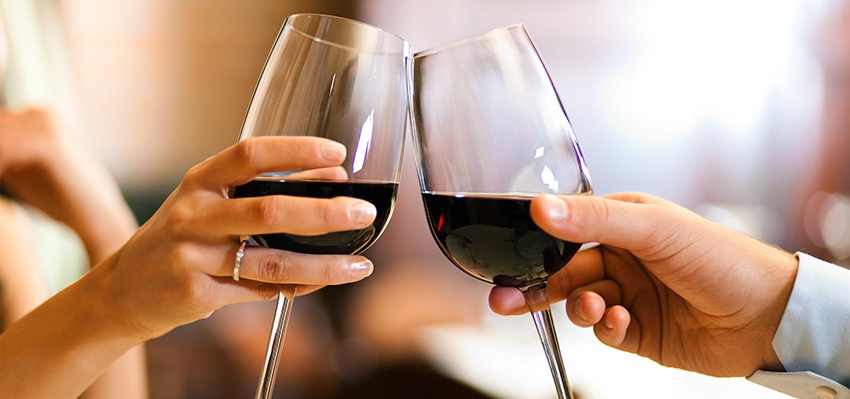 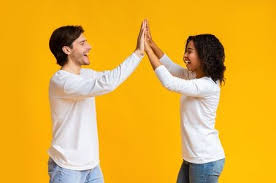 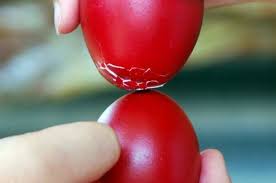 Ελάτε  να εργαστούμε προσεκτικά! 
Πάτησε το σωστό αστέρι.
Το Πάσχα πάμε   ................ .
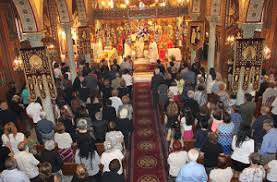 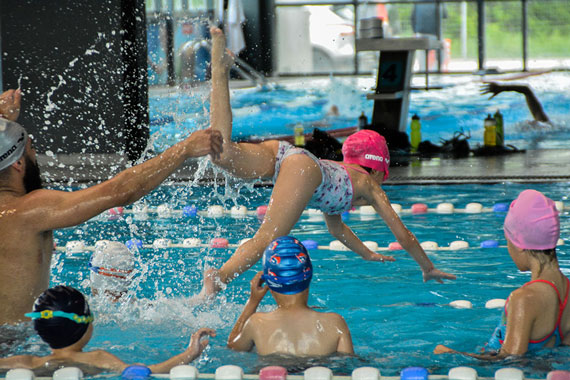 Ελάτε  να εργαστούμε προσεκτικά! 
Πάτησε το σωστό αστέρι….
Το Πάσχα ψήνουμε ...............
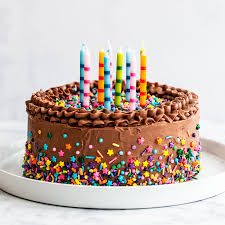 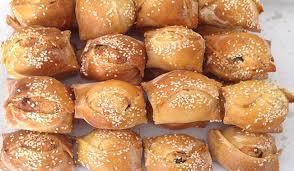 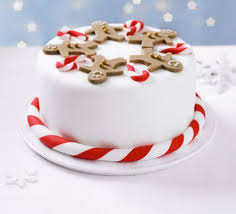 Ελάτε  να εργαστούμε προσεκτικά! 
Πάτησε το σωστό αστέρι.
Την Ανάσταση κρατάμε   ................ .
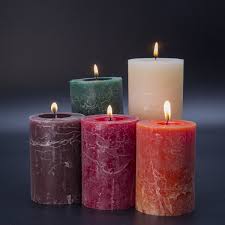 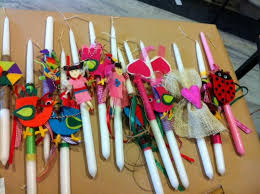 Μπράβο !!!Το Παιχνίδι Τελείωσε Είσαι Νικητής!!!!
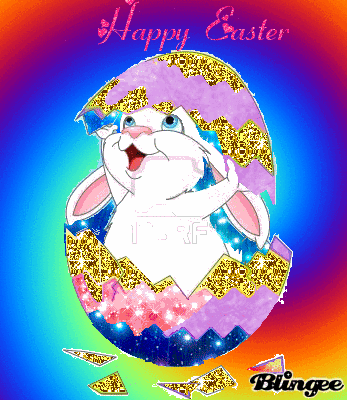